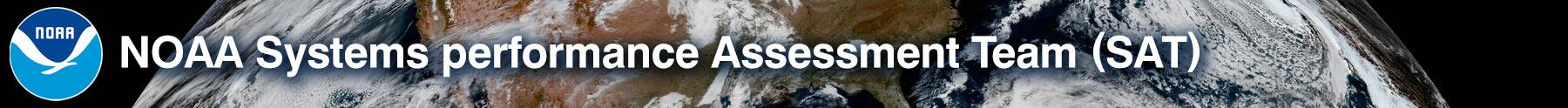 SAT Overview30 October 2023
NESDIS Systems performance Assessment Team (SAT) Meeting
1
SAT Overview
SAT is a NOAA technical team that has a diverse set of expertise in remote sensing, data assimilation, impact assessment, sensors engineering, calibration, meteorology, oceanography, land/hydrology, etc. 
Core team is federal employees from NOAA and other federal agencies (DoD, NASA). 
Associate members (contractors, universities, others) that provide complementary subject matter expertise in a diverse set of areas. The SAT support includes providing performance assessment and expert feedback to NESDIS. 
The SAT provides facts-based input, which accounts for multiple scientific and strategic factors so that decision-makers can make sound, informed decisions based on these Core-SAT’s recommendations.
Terms of Reference signed in 2020 by Vanessa Griffin (OSAAP Director), Harry Cikanek (STAR Director), Greg Mandt (JPSS Director), Pam Sullivan (GOES-R Director) Elsayed Tallat (OPPA Director), and Karen St. Germain (DAAS, NESDIS).

https://www.star.nesdis.noaa.gov/sat/index.php
2
Scope
The SAT does not have an advocacy role for any specific sensor type or technology type. The SAT is dedicated to providing facts-based input, which accounts for multiple scientific and strategic factors so that decision-makers can make sound, informed decisions based on these Core-SAT’s recommendations. 
SAT provides expert opinion, feedback, and technical assessment of scientific problems relating to architecture, formulation, and execution. The specific issues will be brought to the attention of SAT by various groups in NOAA and triaged through the SAT advisory board.
These issues may relate to:
Determining users applications observational needs, current and future
Performing Impacts assessment experiments on users’ applications and systems
Performing scientific studies (impact assessment, geophysical capability evaluation, etc.) as needed
Interacting with outside experts on an as needed basis
Supporting the effort of the design and optimization of constellations
Reach out to users, stakeholders, and international partners to provide awareness, build support and seek feedback on the science requirements, and scientific tradeoffs.
3
Participant Agencies
Regular Participants:
NOAA
NESDIS, OAR, NWS, NOS
NASA
GSFC, GMAO, JPL
DoD/NRL
Cooperative Institutes (CIRA, CIMSS, CISESS) 
Universities (Univ of Maryland, Univ of Wisconsin, Colorado State, others)
Contractors supporting various offices in NOAA
Special Participants:
ECMWF
Canadian Space Agency, Environment and Climate Change Canada
NOAA NASA Space Weather Observations
4
SAT Recommendations (Slide 1 of 2)
Assessment of Solution-Agnostic Observational Needs for Atmospheric Composition in Climate Monitoring
Assessment of Solution-Agnostic Observational Needs for Stratospheric Composition
Assessment of Solution-Agnostic Observational Needs for Air Quality Monitoring and Forecasting
The Impact of Legacy Sensors on non-NWP Applications
Assessment of Solution-Agnostic Observational Needs for Global Navigation Satellite System-Radio Occultation (GNSS-RO) Data
The Arctic Observing Mission - Highly Elliptical Orbit Observations
Radio Frequency Interference
Community Satellite Processing Package (CSPP)
5
SAT Recommendations (Slide 2 of 2)
Observational Needs for Global NWP
Legacy Sensors Memo
SAT Memo Sounder Collocation
Calibration Memo
SAT Memo 3D Winds
Guidance on IR Sensor
Guidance on Microwave Sounders
ASPEN 22 Constellations GEO XO
6
Potential Future Topics
Evolution of the Observation needs in the future: for NOAA's GNWP/UFS
How the model DA will evolve, observables that will be needed, priorities for observables, the attributes (ranges, priorities) that will characterize the future obs needs of UFS and future NWP coupled DA systems
Discussion on Space Weather DA using satellite drag
Ocean & Fisheries Applications Observational needs
Land Applications Observational needs
Commercial Data Program: Case of RO
Discussion on the impact of RO data, acquired commercially, on the NOAA systems, now that we reached the rate of assimilation to 6000 profiles. Informative briefing to SAT. Results from NWS, AOML, STAR, etc. The impact on OSAAP advanced planning for the next architecture. Outcome of the RO WG meeting (number of RO recommended and justification). 
GEO/LEO Constellation
Results of GEO/LEO architecture study for four measurements: Hyperspectral IR Sounding, DNB, Ocean Color, and Atmospheric Composition
7
Intersection of SAT and SUNWG functions
SAT and SUNWG have a significant overlap in attendees
Many NOAA attendees have participate in both groups
SAT is unique in its inclusion of non-government SMEs
SAT and SUNWG have distinctly different missions and functions
SAT is focused on technical capabilities
SUNWG is focused on User needs and requirements
Close coordination between SAT and SUNWG can only benefit NOAA
Each group has its particular strengths and weaknesses
The potential for a symbiotic relationship is great
8
Summary
The SAT has provided very useful technical support for NESDIS program formulation
The SAT maintains a strong technical analysis capability
The opportunity to coordinate SAT and SUNWG roles and responsibilities has arisen
9